DEN PÅHITTADE SKALAN
Från ModerskeppetDEN PÅHITTADE SKALAN
0 – 12 istället för 0-100
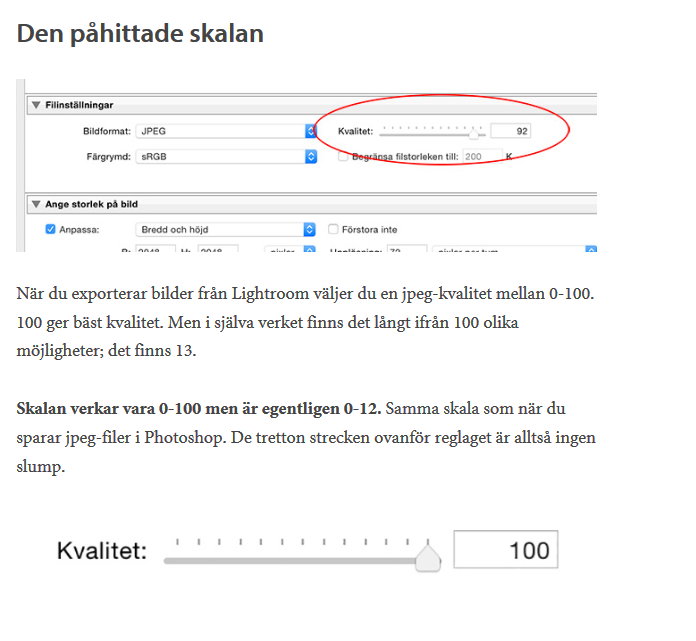 Inte steglöst – hopp vis
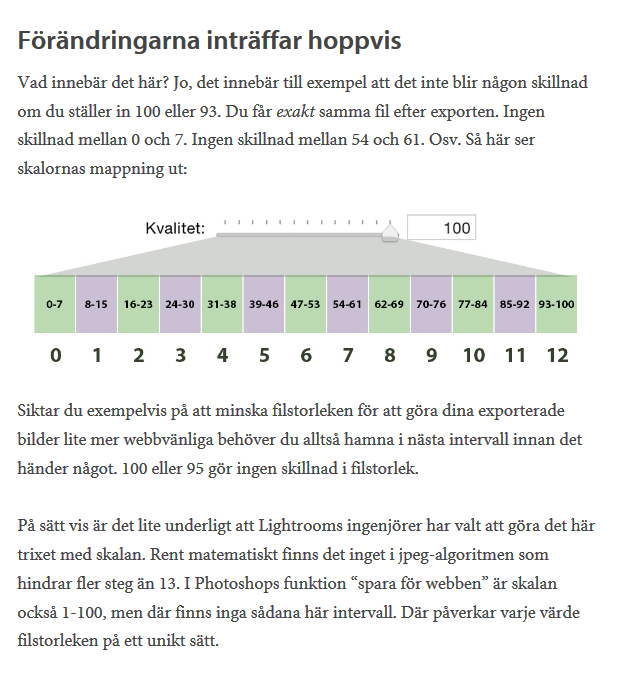 ”Det är alltid helt onödigt att exportera bilder med maximal jpeg-kvalitet”
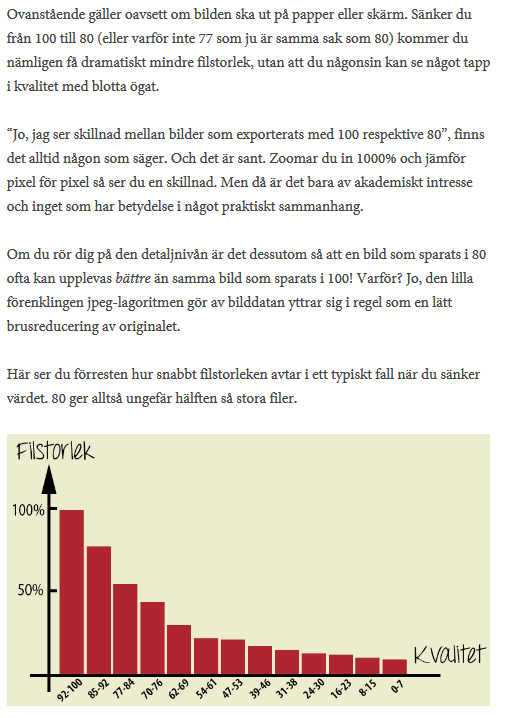 Ett praktiskt test med oväntat resultat
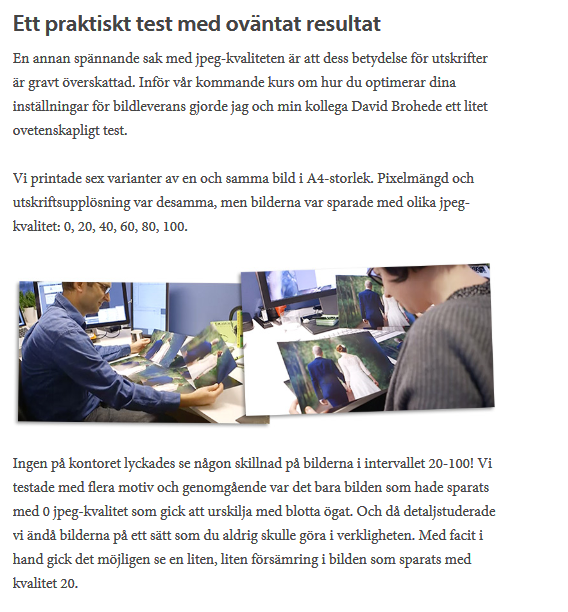 I praktiken test
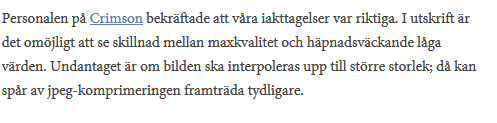 Vi har själva printat ut några exempel på papper – bedöm själva och se om ni kan se skillnaden
Storlek?
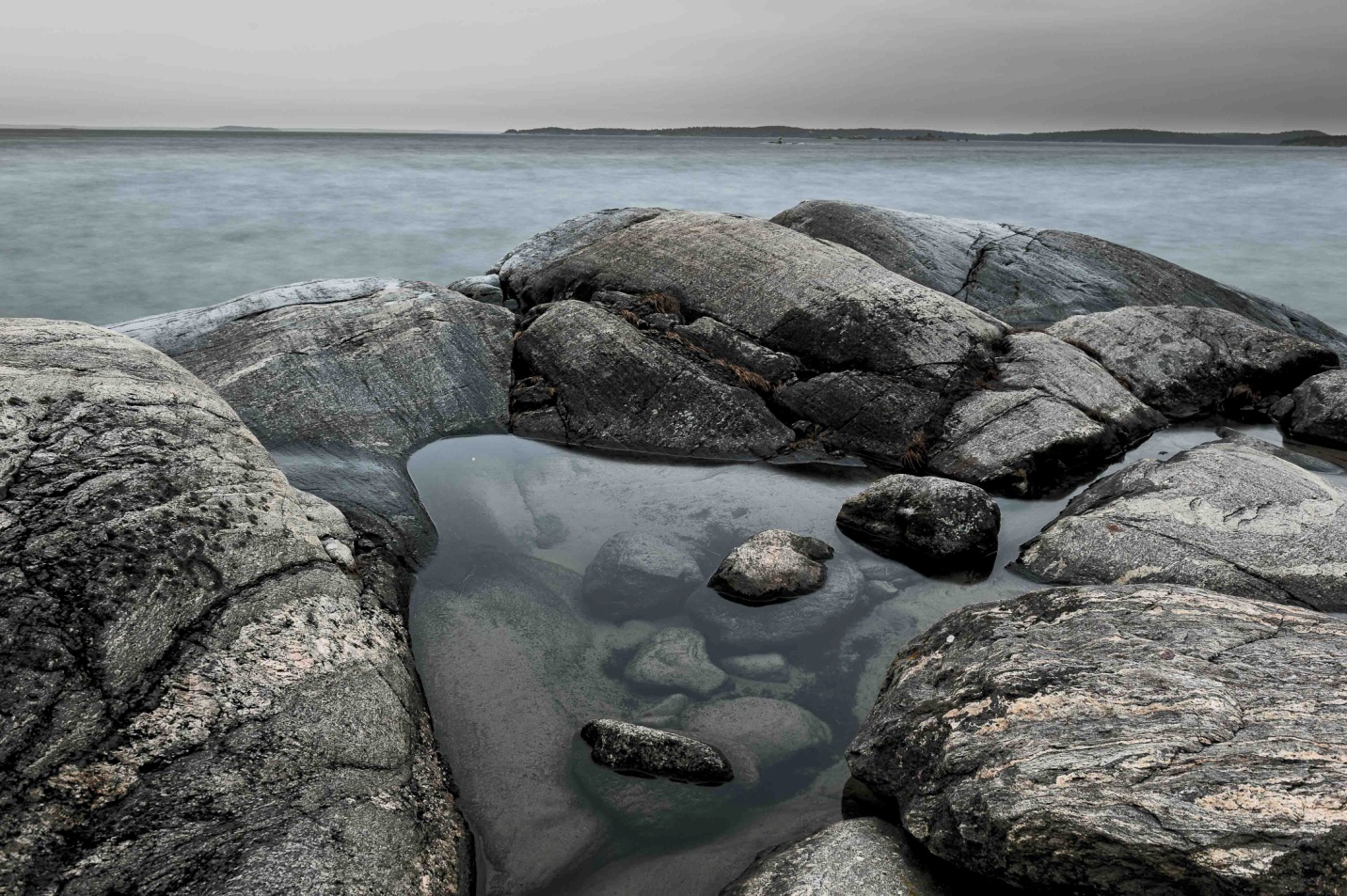 1% = 1,02 MB20% = 1,34 MB40% = 1,96 MB60 % = 2,25 MB80% =  4,78 MB100 =   9,96 MB
5
20
40
60
80
100